aquops
Par Alex vachon
Nom de l'atelier avec son numéro
151
wooclap
D'ou vienne t'il
Rachel Boucher
Conseillère pédagogique en intégration du numérique
RÉCIT local (CSS Marguerite-Bourgeoys)
Kristel El-Akouri
Conseillère pédagogique en intégration du numérique
RÉCIT local (CSS Marguerite-Bourgeoys)
Hyperien avec leur nom
Rachel Boucher
https://www.aquops.qc.ca/animateur/boucher-rachel/
Kristel El-Akouri
https://www.aquops.qc.ca/animateur/el-akouri-kristel/
Photo
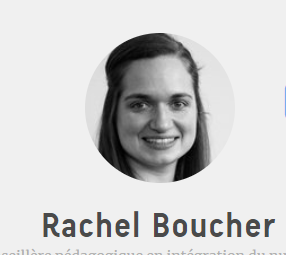 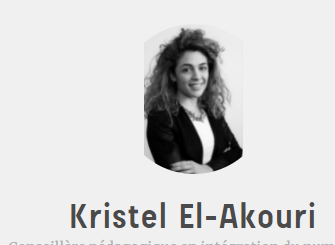 résumer
DESCRIPTIF
Qu’est-ce que la recherche sur les pratiques probantes en éducation nous dit sur l’intégration efficace du numérique pour favoriser les apprentissages des élèves? Et si tirer avantage du numérique nous amenait à être plus efficaces comme enseignants? Partons de ce que vous vivez actuellement en classe et réfléchissons ensemble pour bonifier vos pratiques pédagonumériques et ainsi permettre à vos élèves d’atteindre de plus hauts niveaux d’acquisition des connaissances. Nous comparerons des outils numériques répondant à différentes intentions pédagogiques, où l’on retrouve des fonctionnalités présentes dans la majorité des applications en ligne. Devant l’offre sans cesse grandissante, exerçons des choix éclairés et pédagogiquement rentables. Plusieurs outils numériques seront donc proposés pour soutenir les besoins pédagogiques variés : Wooclap, Padlet, Nearpod, Genially, Mentimeter, outils de conversion texte-parole ou parole-texte, enregistreur audio, Google Workspace, MindMup, Pocket, Classkick, Video Ant, Video Delay, la suite SMART, Seesaw, Canva, Scratch, Microsoft 365, Flipgrid, etc. Les participants seront invités à partager ou à réfléchir sur leurs pratiques et à renouveler des activités pédagogiques existantes sous de multiples angles (communication, collaboration, rétroaction, collecte de traces, animation et organisation). Les participants seront amenés à proposer des solutions pédagonumériques en s’inspirant des pistes présentées et en mettant à profit leur expertise pédagogique et didactique. Le but de cet atelier est d'ancrer l’intégration du numérique en classe dans l'engagement et les apprentissages des élèves.
appréciation
Je n'ai pas aimer ce projet pas parce que ses difficile mais parce que ses platte